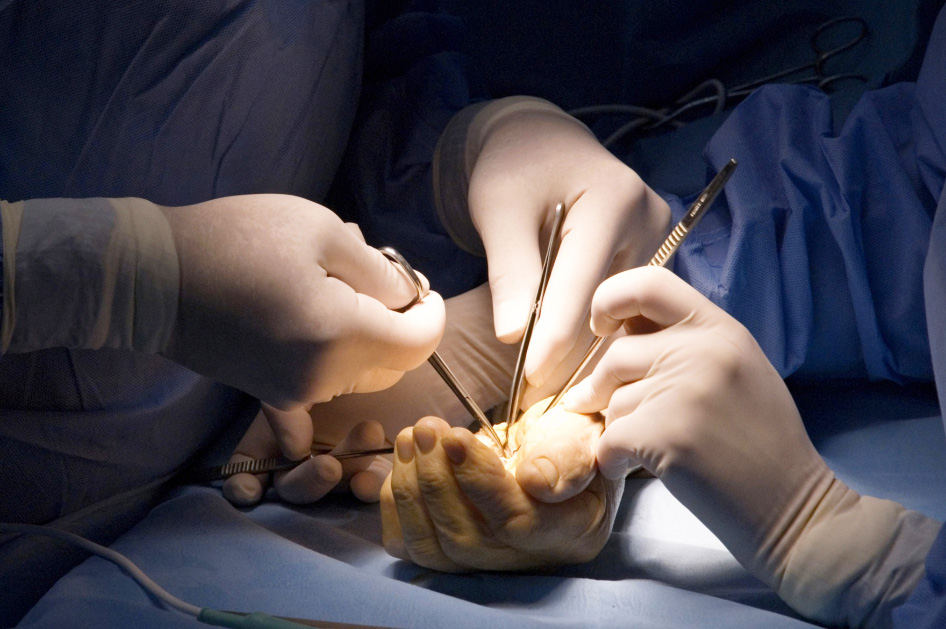 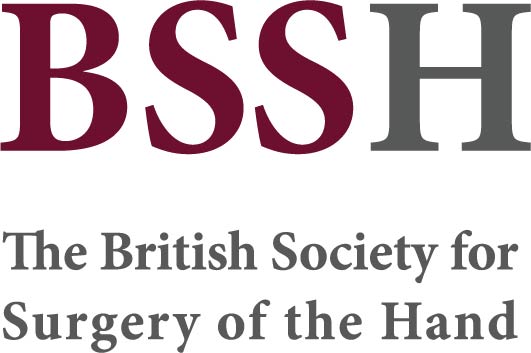 Wound Healing and Complications
Objectives


Understand the principles of wound healing
2. Utilise the principles when considering surgical management of cases